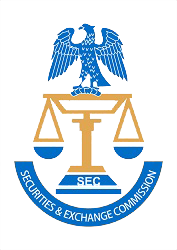 The Nigerian Economy and Implications of the Economic Recovery and Growth Plan for the Capital Market
Office Of The Chief Economist
April 13, 2017
Afolabi Olowookere, Ph.D.
Economic Research and Policy Management,
Office of the Chief Economist, 
Securities and Exchange Commission, Abuja, Nigeria.
Outline
The Global Economy
The Domestic Economy
Economic Recovery and Growth Plan and Implications for the Capital Market
Macroeconomic Stability
Economic Diversification
Building a competitive economy
Investing in our people
Governance
Delivery
Conclusion
The Global Economy
Global economy activity is projected to pick up in 2017 and 2018 by 3.4% and 3.6% respectively.
US Protectionist stance could influence global economy negatively.
Tariff on imports would increase prices of all goods
With rising inflation, Fed Reserve might have to increase interest rate again
US trading partners may retaliate
Uncertainties regarding the BREXIT process.
UK has not actually left EU but set for the two years negotiations with the rest of EU
Consumers’ confidence has not suffered, and by and large, things have gone on as before
Uncertainties affect investment planning
Moderate growth is expected for China as well as continued policy support. Tighter monetary policy is envisaged in the coming months.
Brazil still in difficult financial situation, however, Inflation and interest rates have eased during the year 
India’s recent demonetisation had a negative impact on domestic consumption, despite this, an economic expansion was recorded at the end of 2016.
Growth in SSA held back by the slowdown/challenges faced by some of the largest economies in the region
In Nigeria, slightly better prospects due to rising foreign reserves, Improvement in Niger-Delta security – higher oil production and relatively less volatile exchange rate
Domestic Economy
Inflation is slowing due to base year effect, low purchasing power and exchange rates alignment.
FACC in Apr. 2017 slightly rose to N467.8bn from N467.8bn attained in Mar. 2017 due to increase in oil production and oil price.
The All-Share Index stood at 25,818.87 points at the end of April 2017 and Market capitalization for the same period was N8.9trn
Average OBB and O/N rates rise as high rates boosts preference for fixed income instrument
Price of Bonny Light averaged $51.91 in March 2017 (OPEC), the first decline since November 2016. 
Also, rise in prices partly due to OPEC’s decision to cut production. 
Excess supply have dampened growth while demand is expected to rise in the next few months
Nigeria production averaged 1,545 bpd in March, 2017 (OPEC)
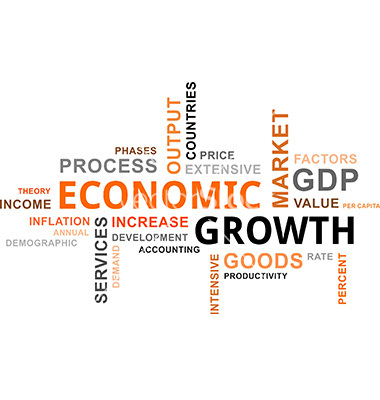 Economic Recovery and Growth Plan (ERGP)
The ERGP is a medium term plan (2017-2020) which builds on the Strategic Implementation Plan developed for the 2016 budget.
It targets the attainment of a sustainable inclusive growth driven by:
A focus on tackling constraint to growth
Leveraging the private sector
Promoting national cohesion and social inclusion
Letting markets function
Upholding core values in Nigeria’s Constitution
The Plan has three broad strategic objectives
Restore growth through macroeconomic stability and economic diversification
Build a globally competitive economy through investment in infrastructure, improvement in business environment and promotion of digital-led growth
 Invest in the Nigerian people through programmes on inclusive social inclusion, job creation, youth empowerment and improved human capital
ERGP is a 140 page document with 7 sections
We offer summaries of the objectives and strategies in each chapter
Drawing implications for the capital market?
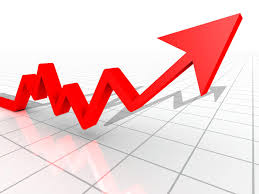 Restoring Growth - Macroeconomic Stability
Restoring Growth - Economic Diversification
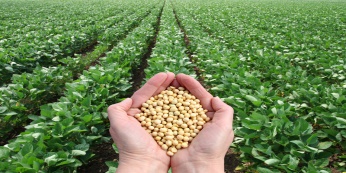 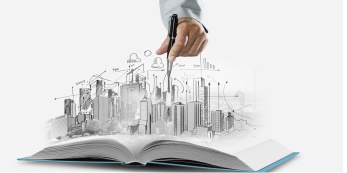 Building A Competitive Economy
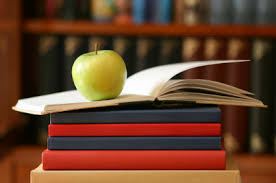 Investing In Our People
Governance
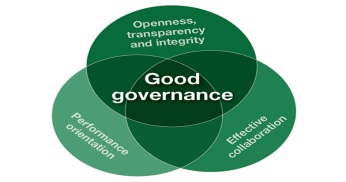 Delivery
The implementation and delivery of the ERGP will determine its level of success
To facilitate full implementation, a delivery approach based on seven principles was adopted
Focus on priorities – emphasis on the strategies that are most important to achieving the ERGP objectives
Establish clear accountability 
Set targets and develop detailed action plans
Mobilize and allocate resource to priority areas
Create an enabling policy and regulatory environment
Monitor and drive progress
Communication
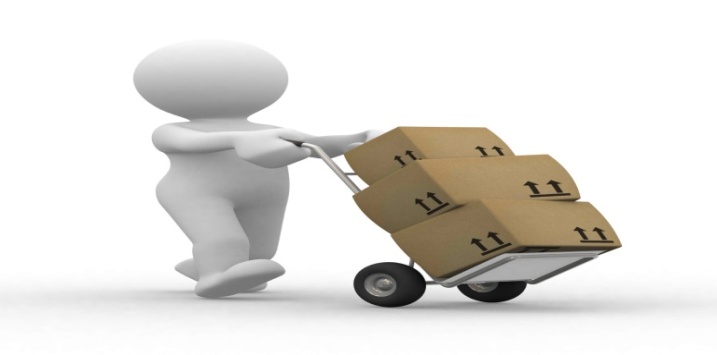 Conclusion
The ERGP has the vision of achieving and sustaining inclusive growth for Nigeria.  
It aims to turn the country into a globally competitive economy. 
The Plan specifically referred to the capital market in some sections: 
Economic Diversification:  private equity and venture capital players 
Competitive Economy:  infrastructure and Diaspora bonds
Investing in our People:  Green bonds
Governance:  Use of capital market by sub-national
In addition, we identified: 
Privatisation through listing 
Explore capital market instrument to address housing deficit 
Sub-national to issue revenue bonds.
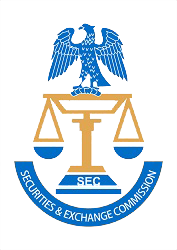 Thank you